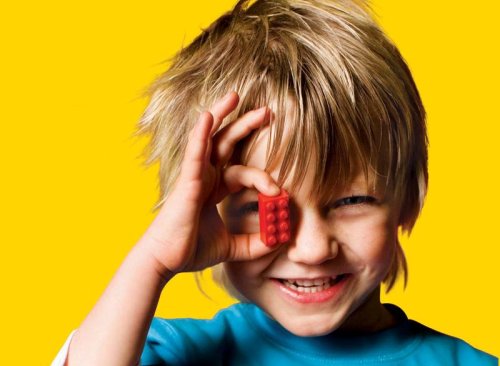 «ЛЕГО»-технологии    в  логопедической   работе.Учитель логопед  Гросс Т. А.
«ЛЕГО»-нужная игра тренировка для ума!«Чтобы четко говорить надо с пальцамидружить!»
История «Лего»
«»Лего»-ведет свое начало с 1932г.
Слово «лего»- в переводе с латинского означает «я учился» ,«я  собирал» ,а  с датского – «игра удовольствие» ( Компанию основал датчанин .Она прошла путь от маленькой мастерской до современного производства)
Первые игрушки из пластика были выпущены в 1947г.
Для развития диалогической речи, правильного построения связного высказывания необходимо постоянно создавать естественную для ребенка ситуацию, в которой у него будет возможность говорить, делая что-то. Говорить о чем-то абстрактном ребенку трудно, гораздо проще рассказать о том, в чем он участвует, о том, что создает своими руками.
Основными компонентами работы с применением «ЛЕГО» - технологий является конструирование декораций, воспроизведение действий персонажей с озвучиванием, конструирование моделей с последующим их описанием, использование предваряющей, сопровождающей и завершающей речи, использование сконструированных моделей для развития лексико-грамматической составляющей речи.
Закрепление  пространственного  значения  предлогов «в, из ,под» Образование нов. слов(глаг.)
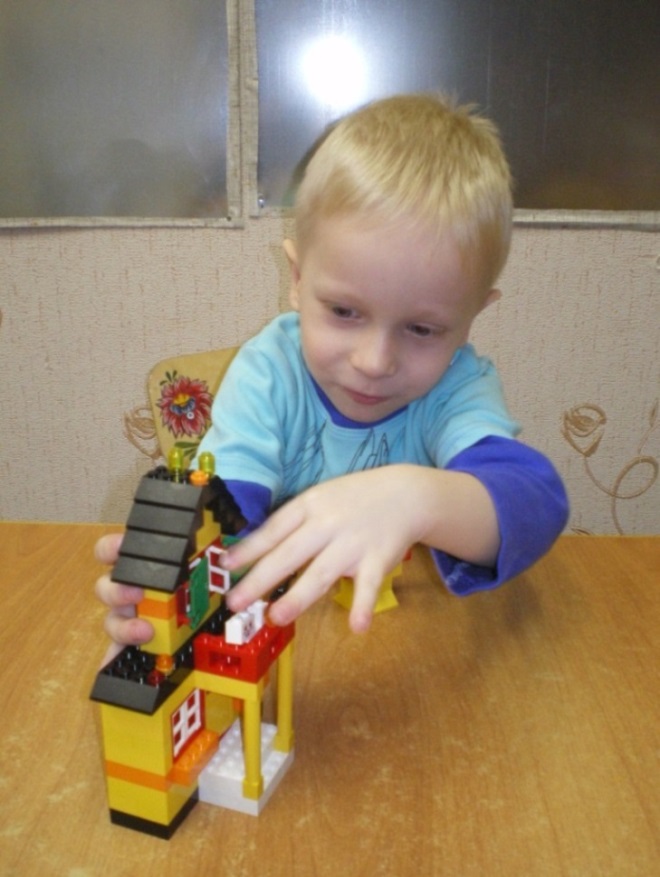 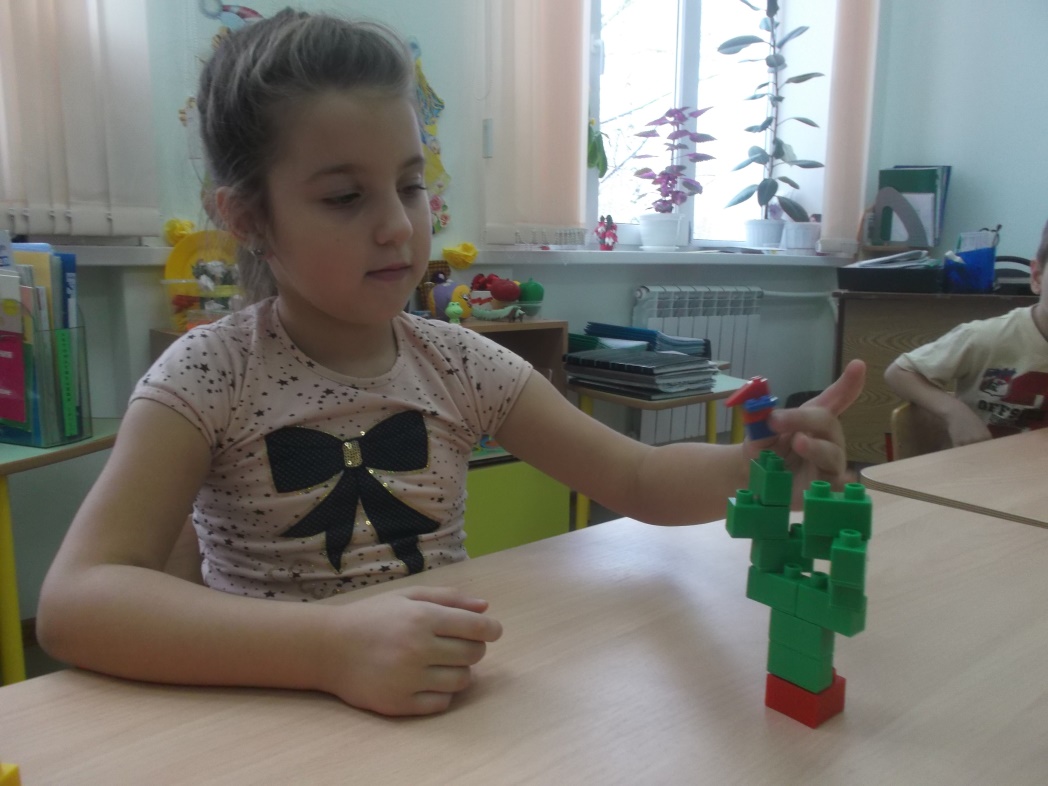 Отработка  падежных  окончаний.(волк без чего?)
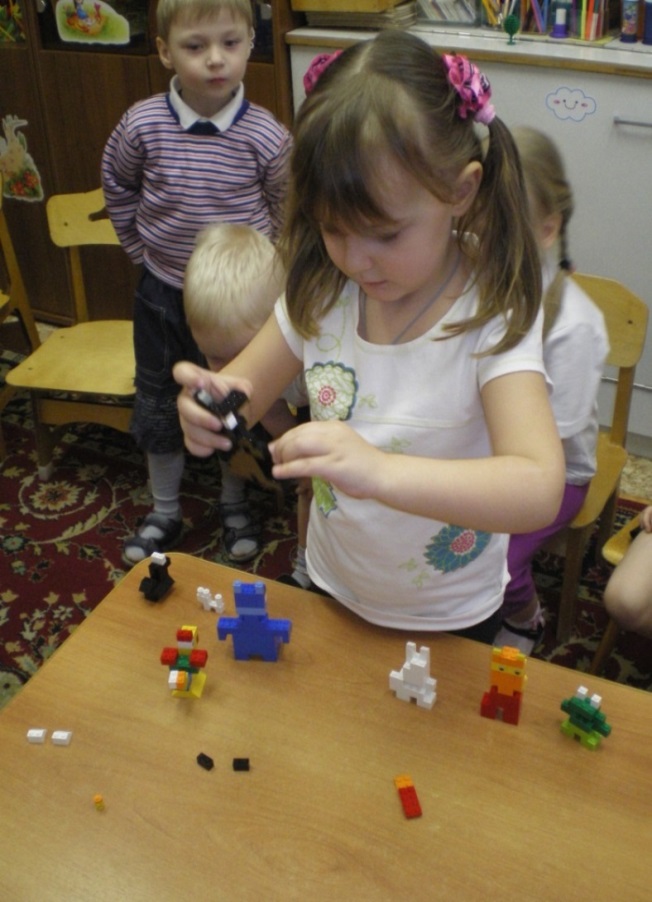 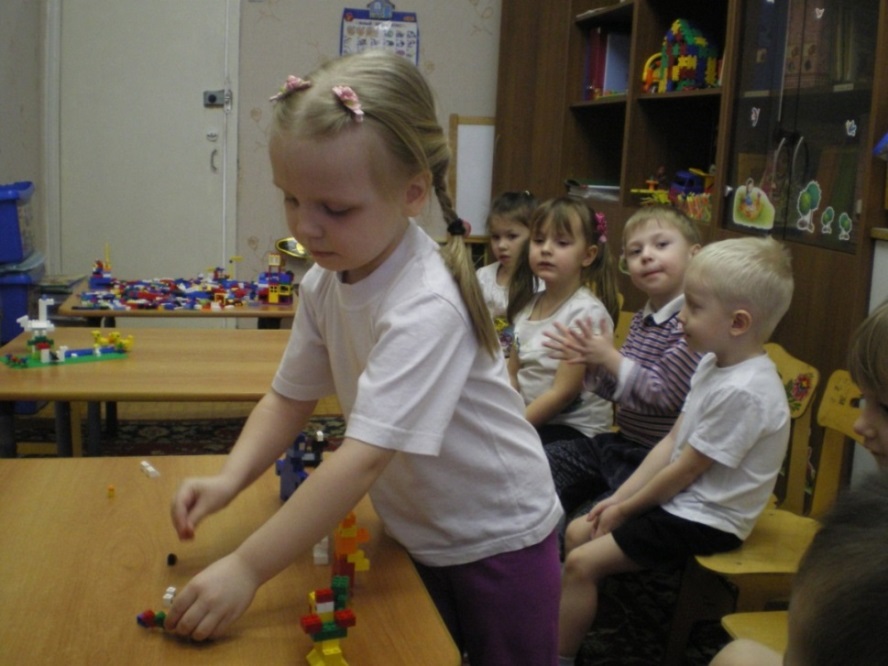 Тренировка   тонких  дифференцированных  движений  пальцев  и  кистей  рук .Массаж  рук (стимулирует  развитие  речи)
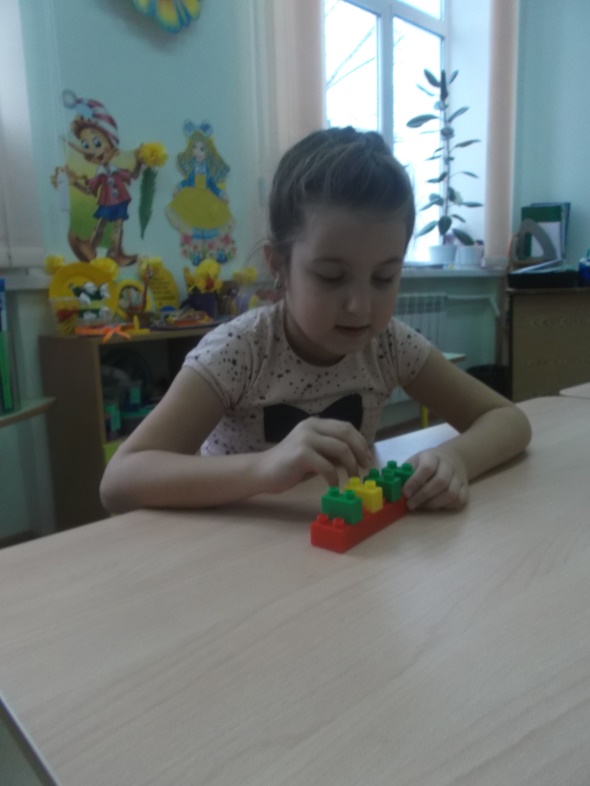 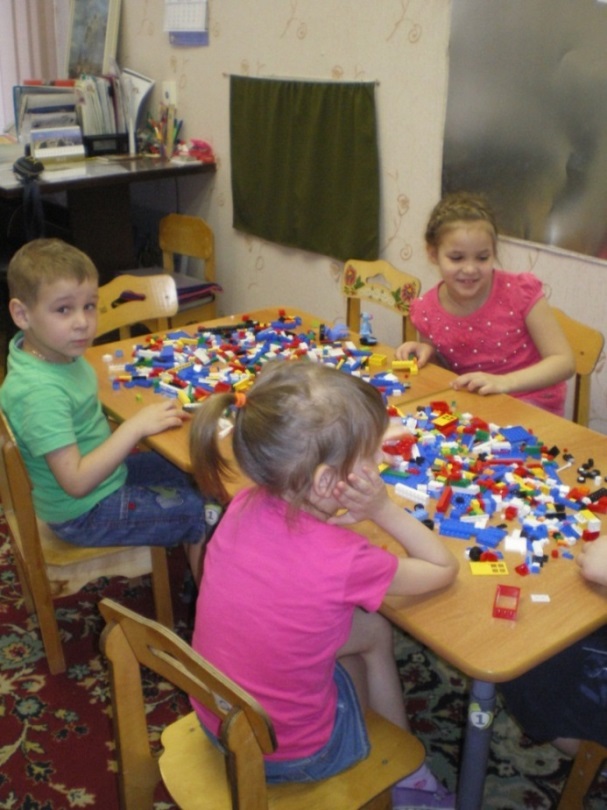 Работа по  увеличению лексической наполняемости.
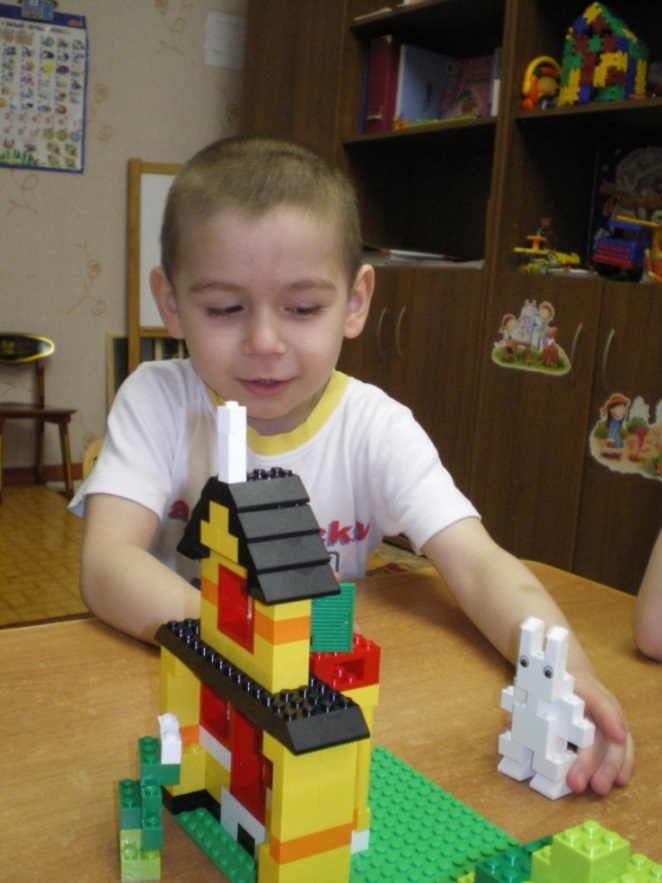 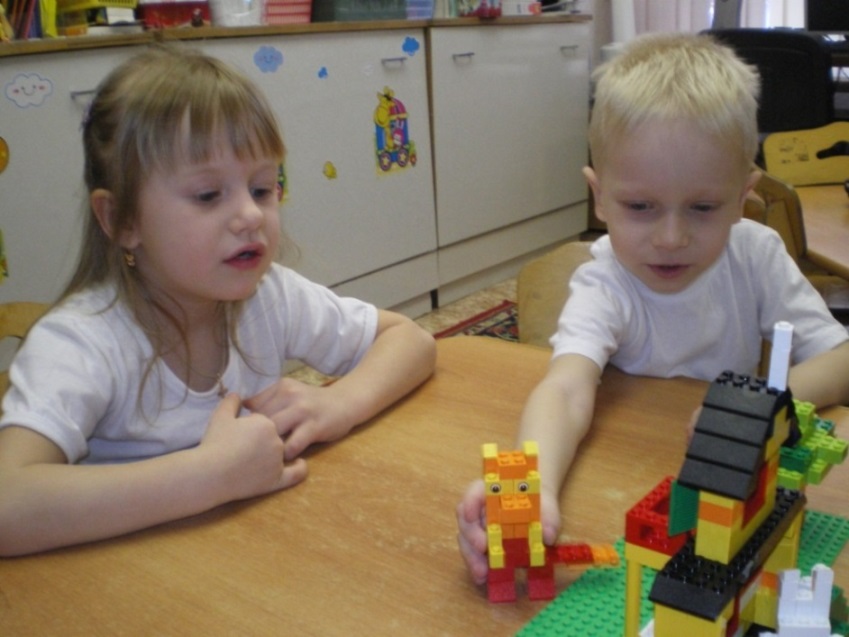 Автоматизация и диффер-я звуков
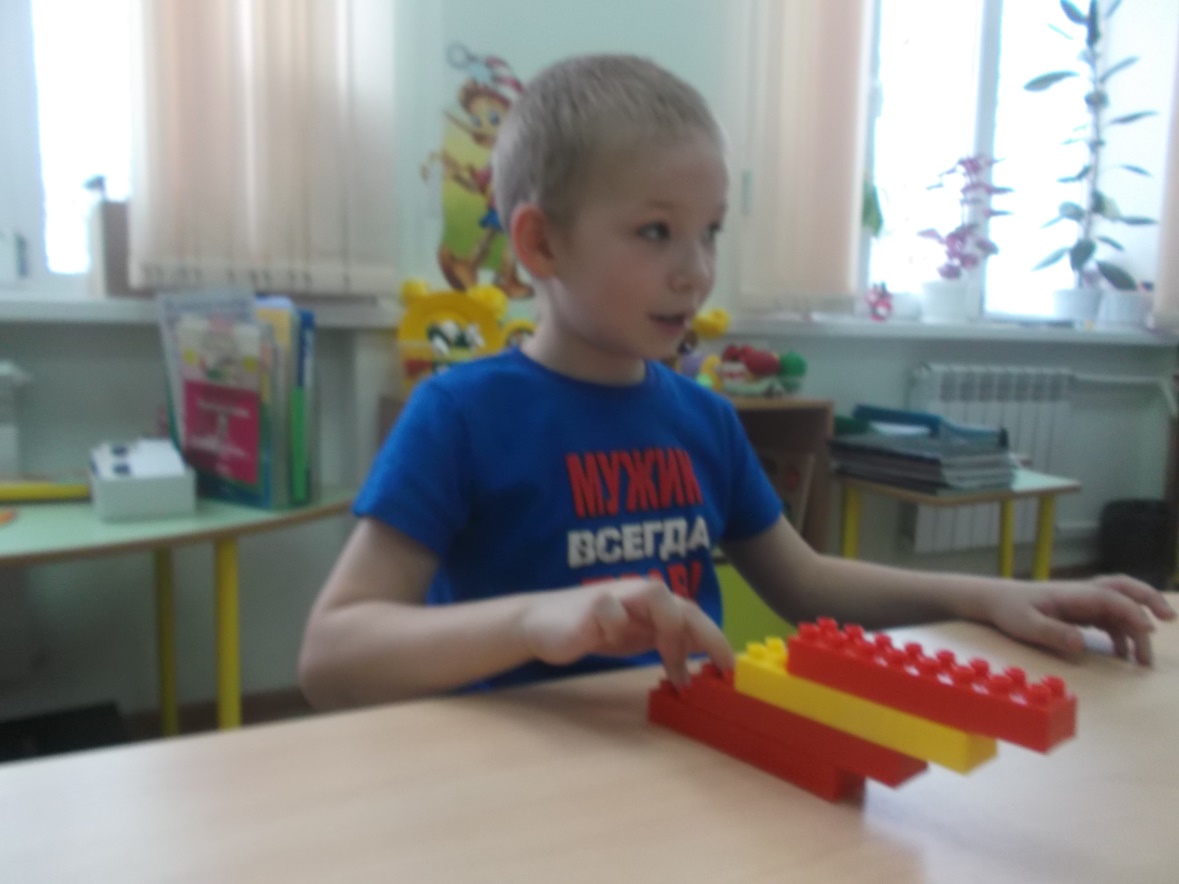 Читаем и играем.
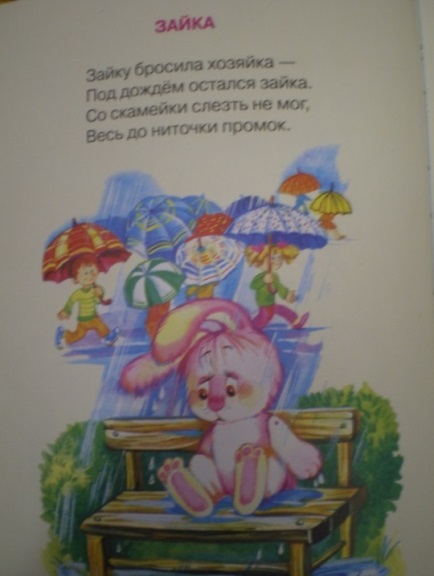 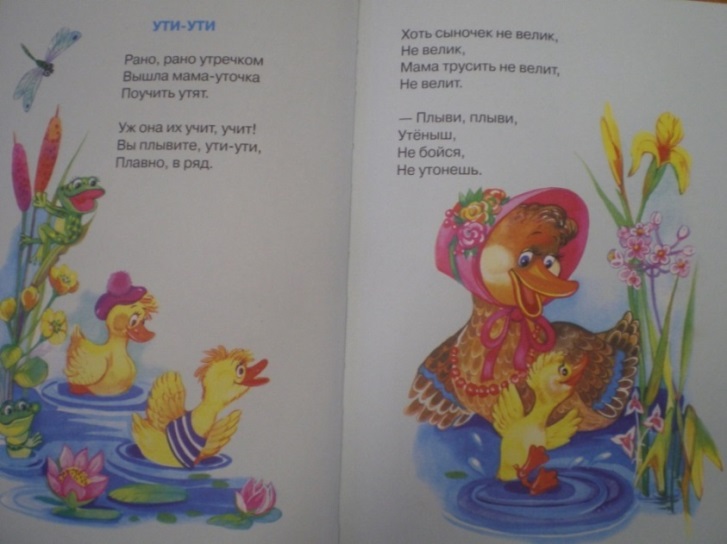 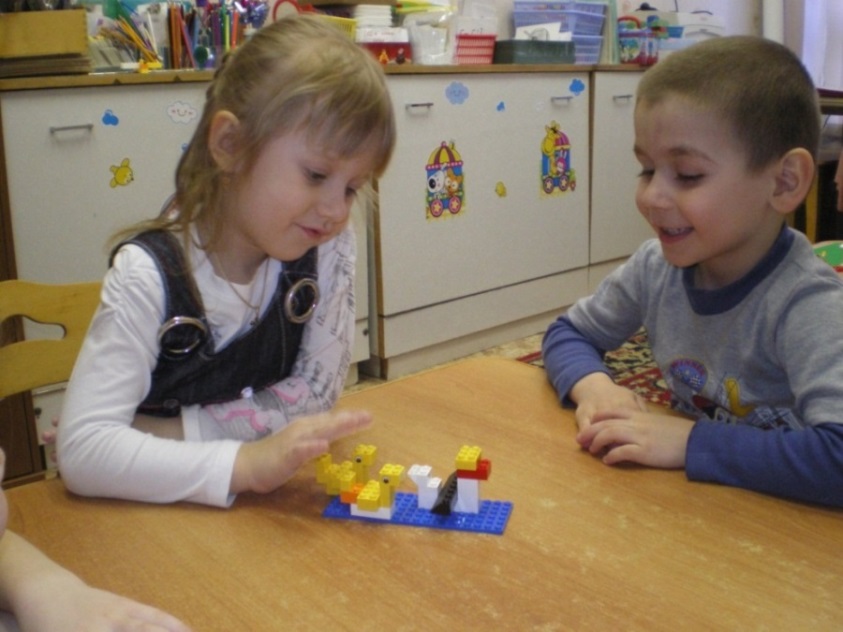 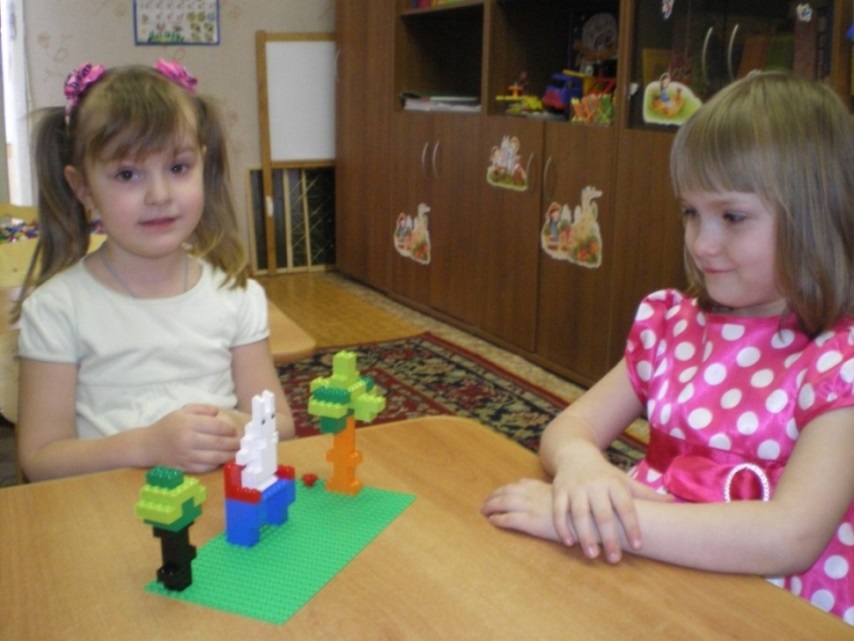 Работа по развитию речи с применением «ЛЕГО» - технологий сделала коррекционный логопедический процесс более результативным. Дети воспринимают занятия как игру, которая не вызывает у них негативизма, а приучает детей к внимательности, усидчивости, точному выполнению инструкций. Это помогает лучшему усвоению коррекционного материала.
Игра-важнейший спутникдетства.
«Лего» позволяет учиться играя и обучаться в игре
СПАСИБО за
Внимание !